빛으로
1절
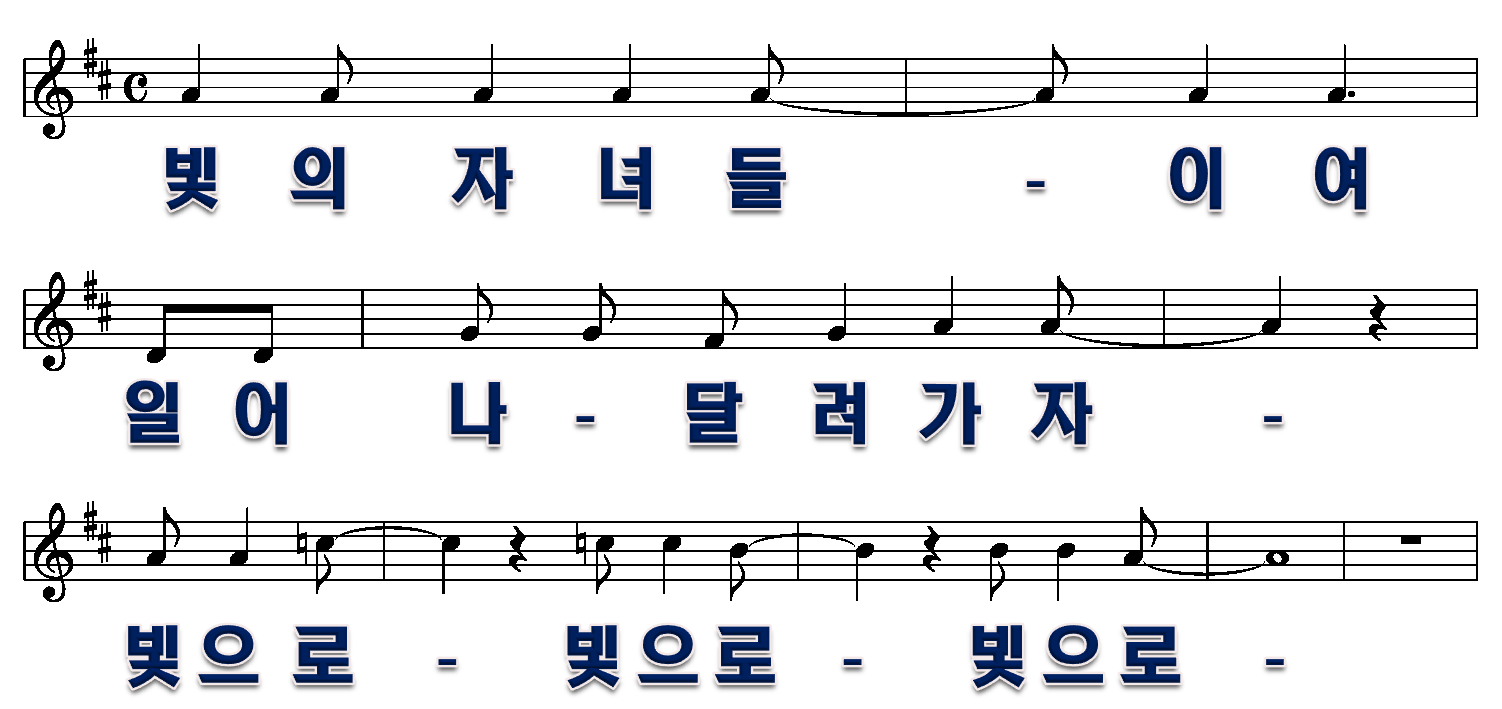 1/10
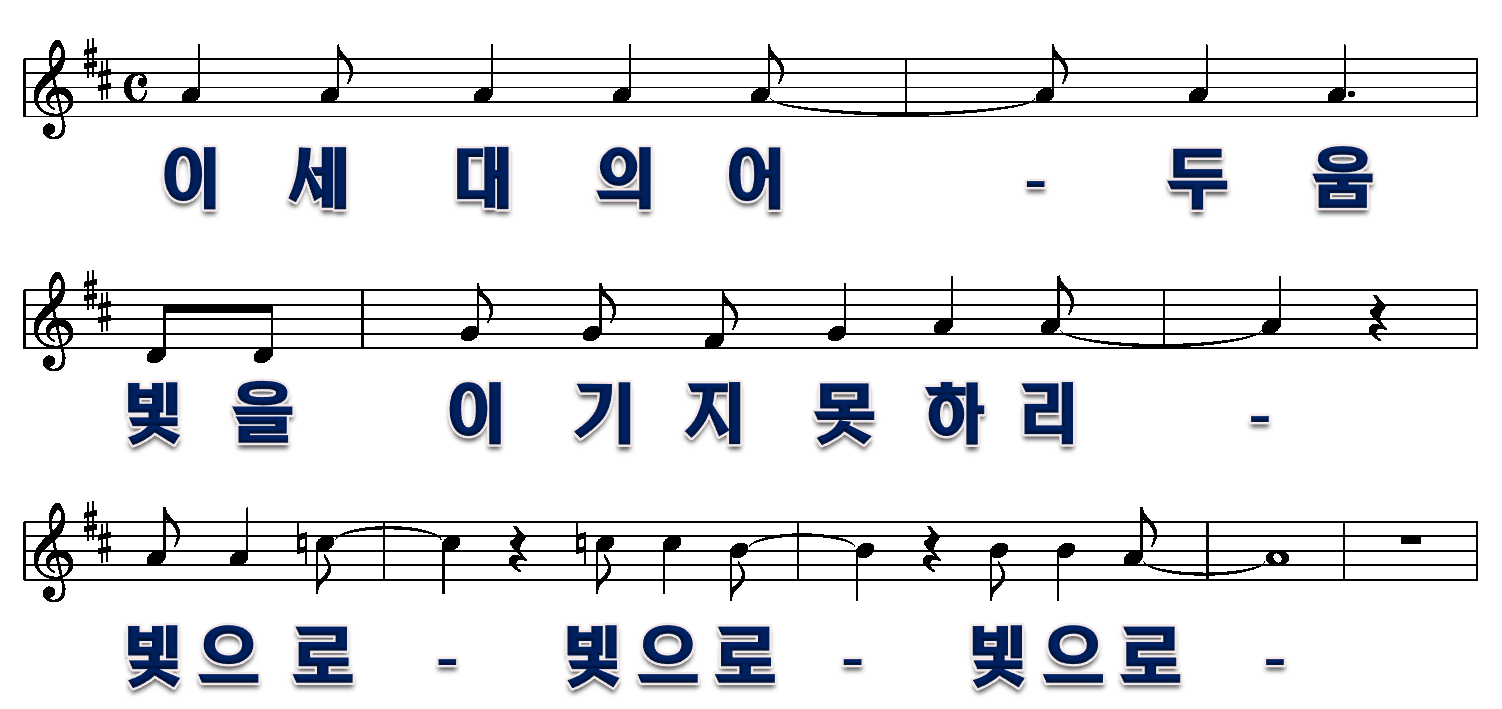 2/10
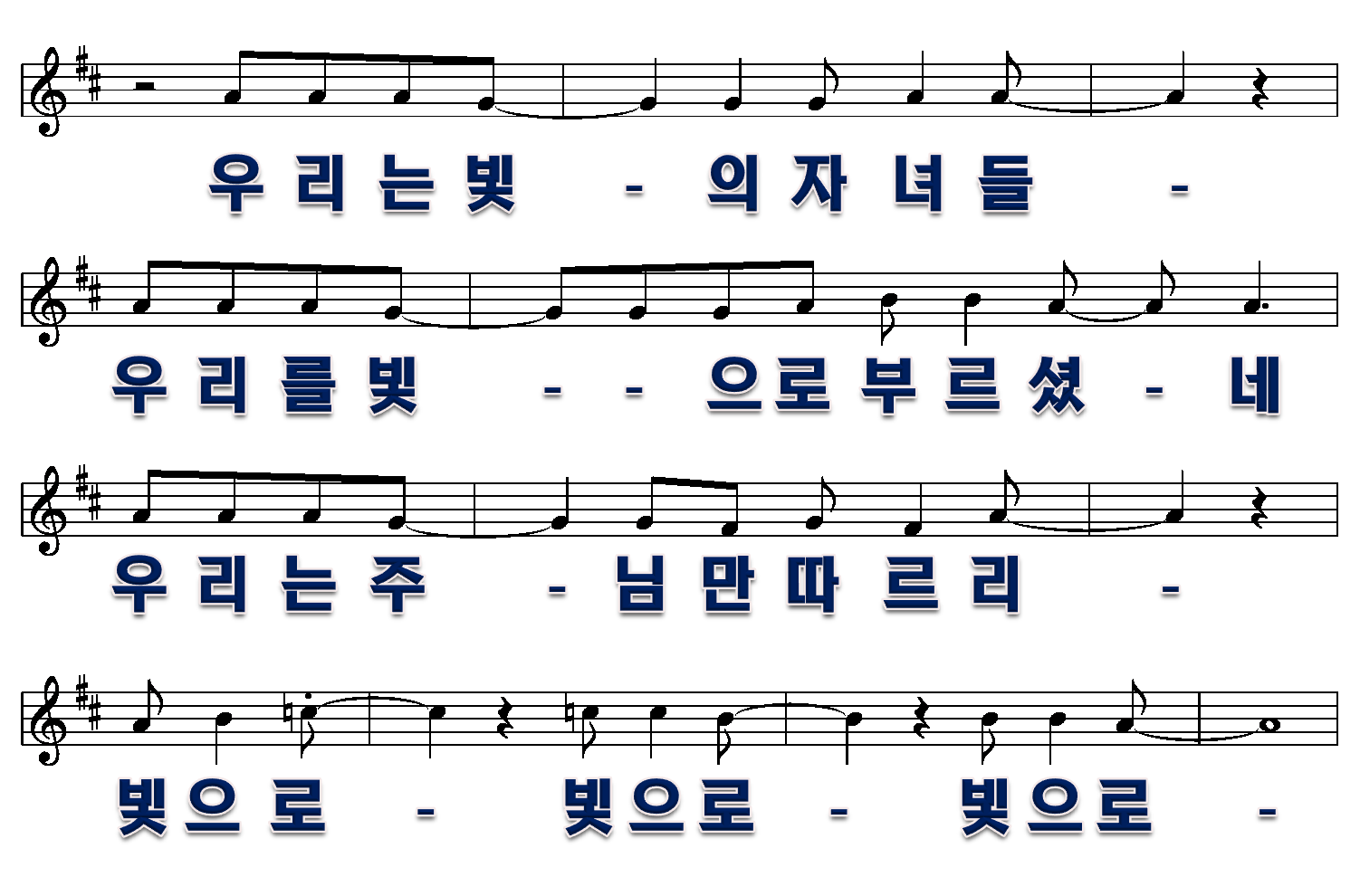 3/10
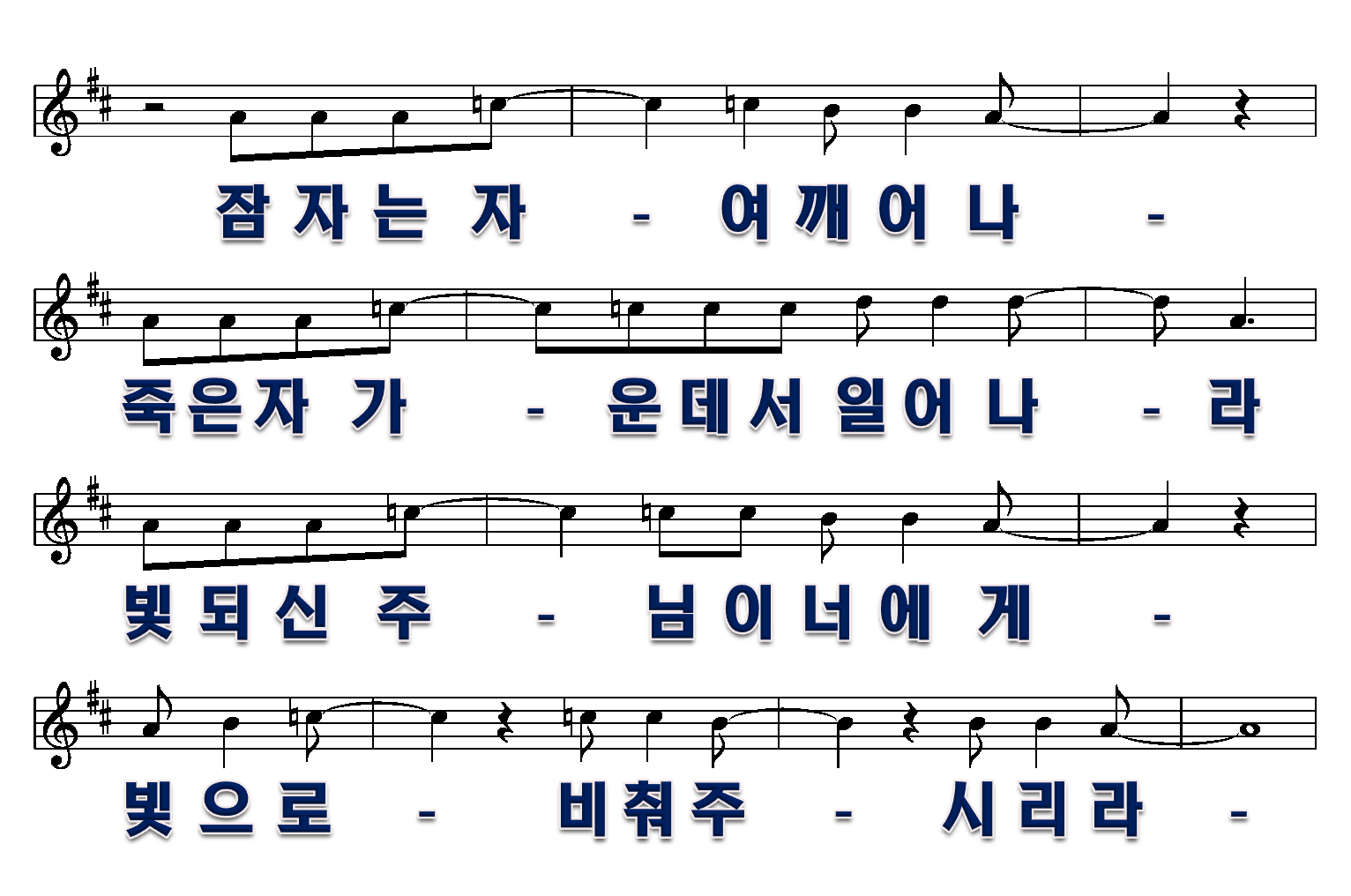 4/10
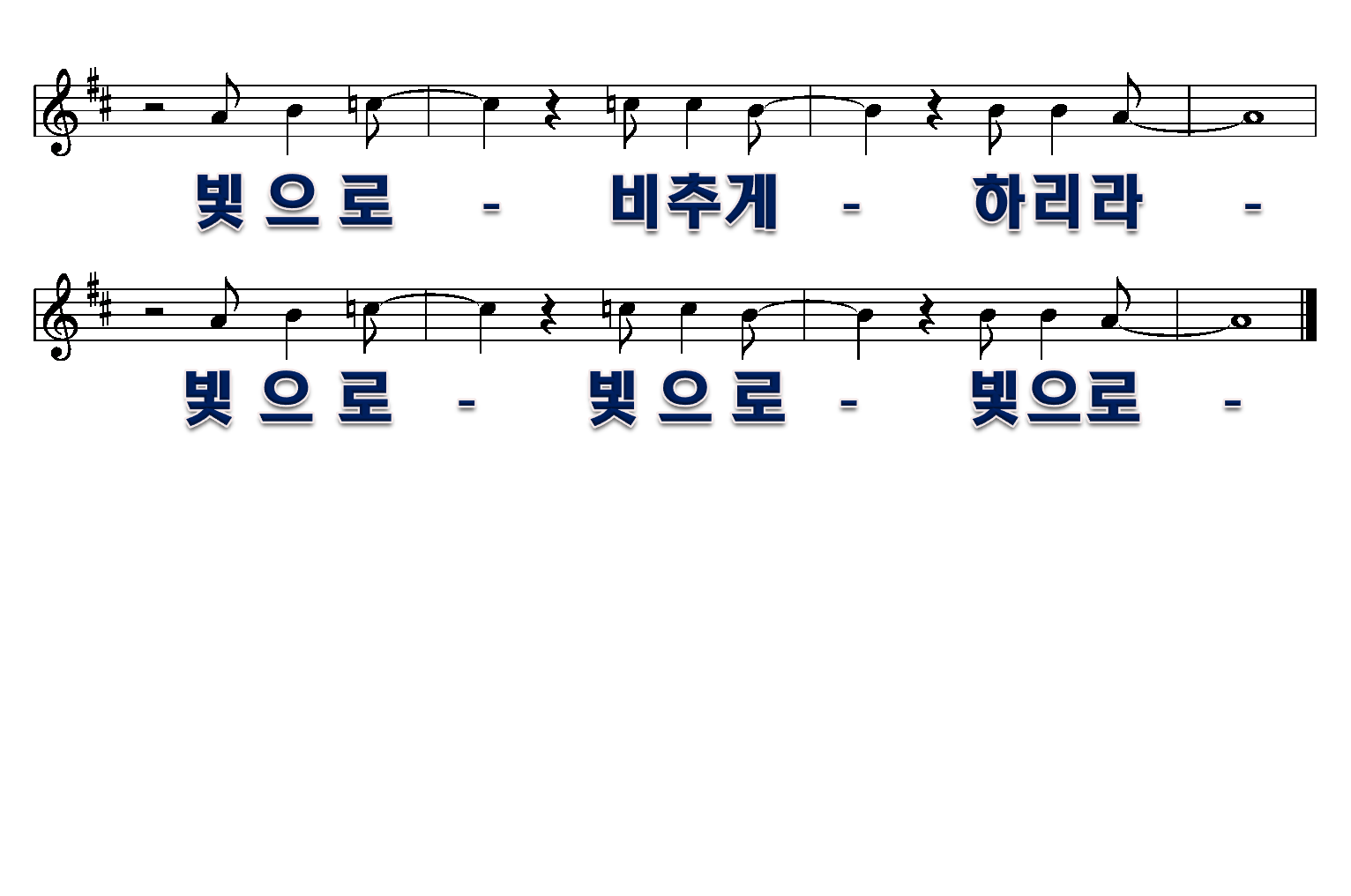 5/10
2절
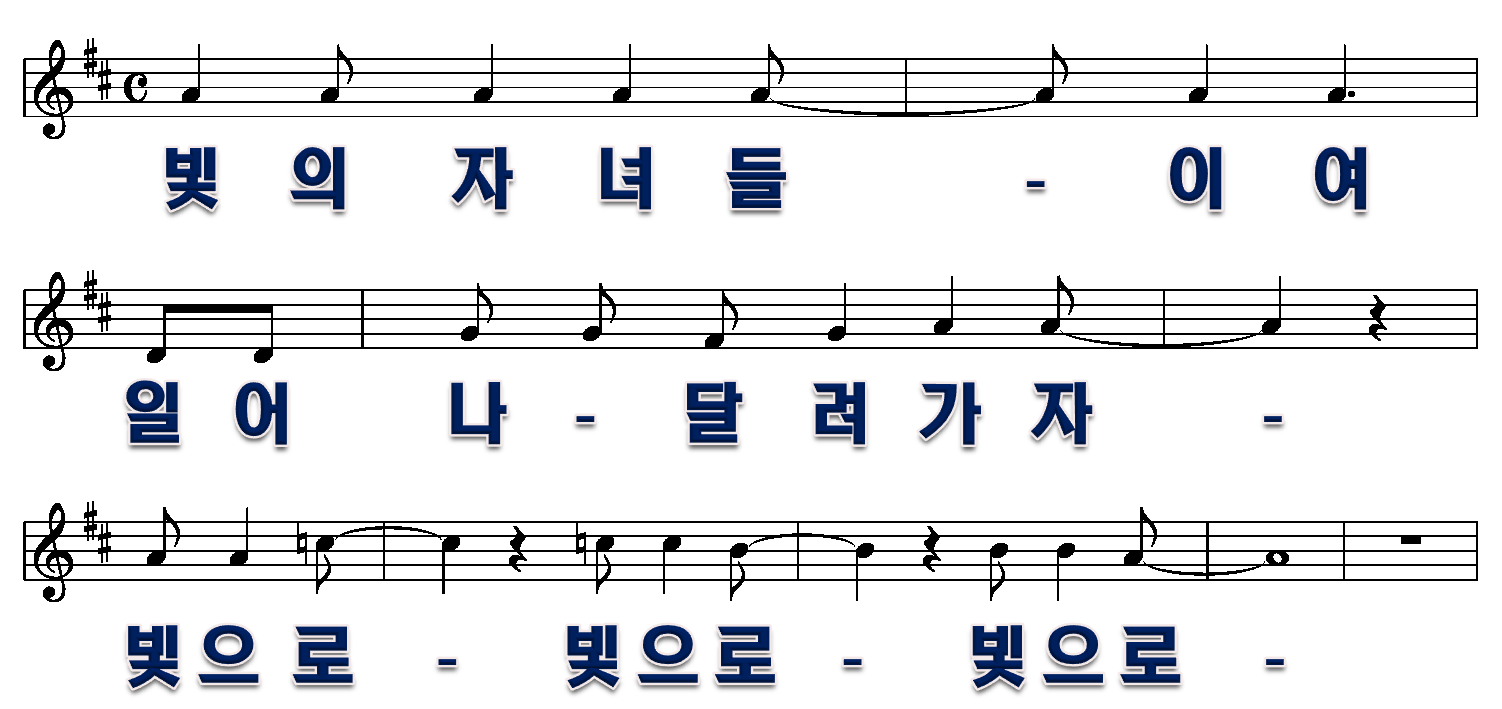 6/10
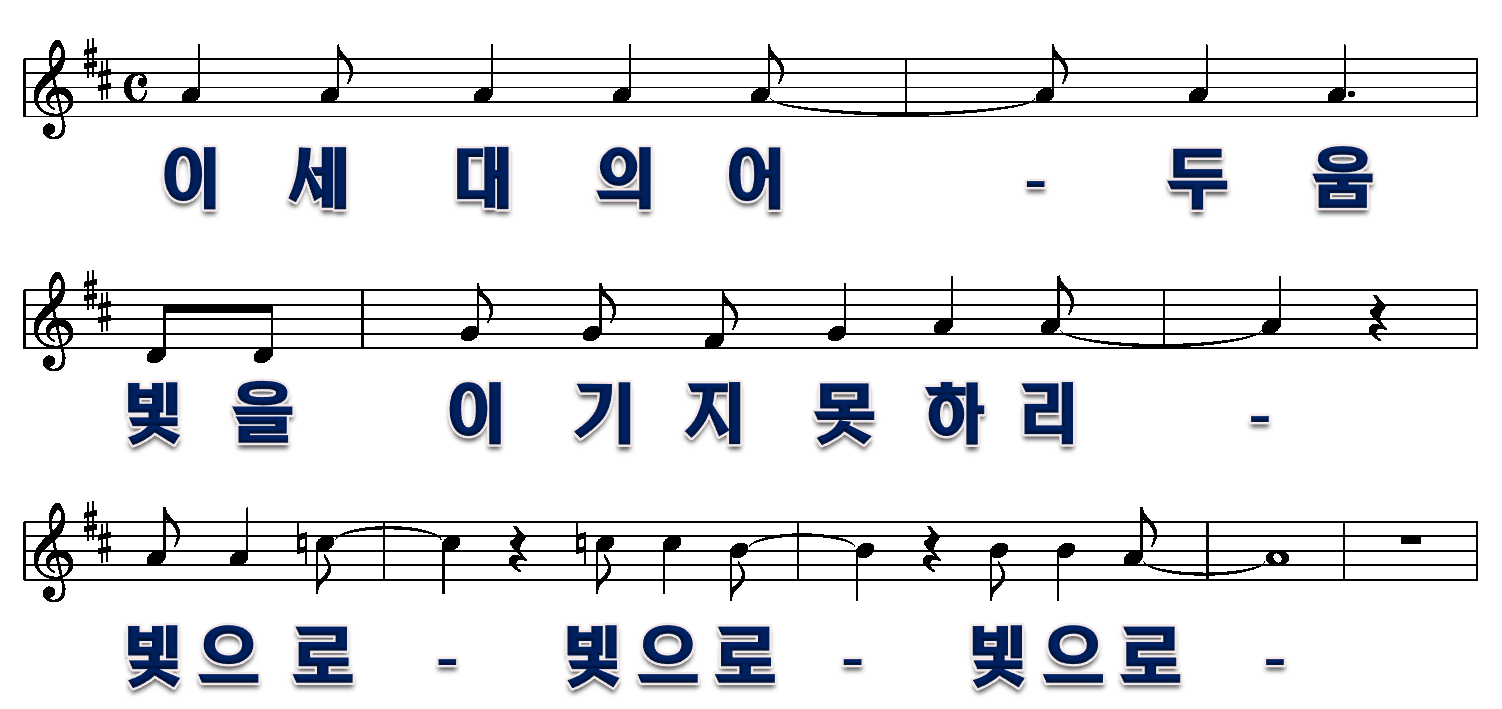 7/10
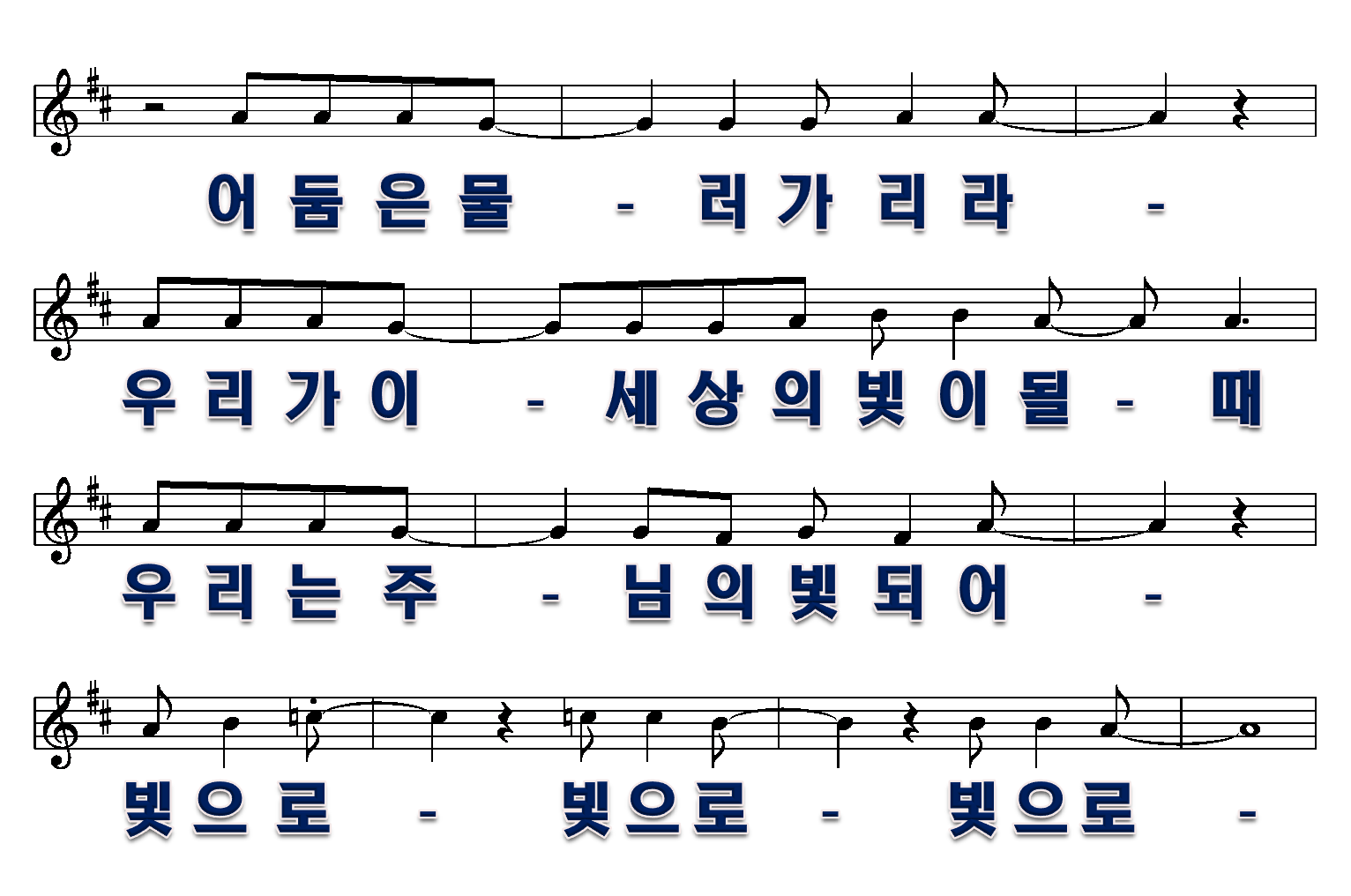 8/10
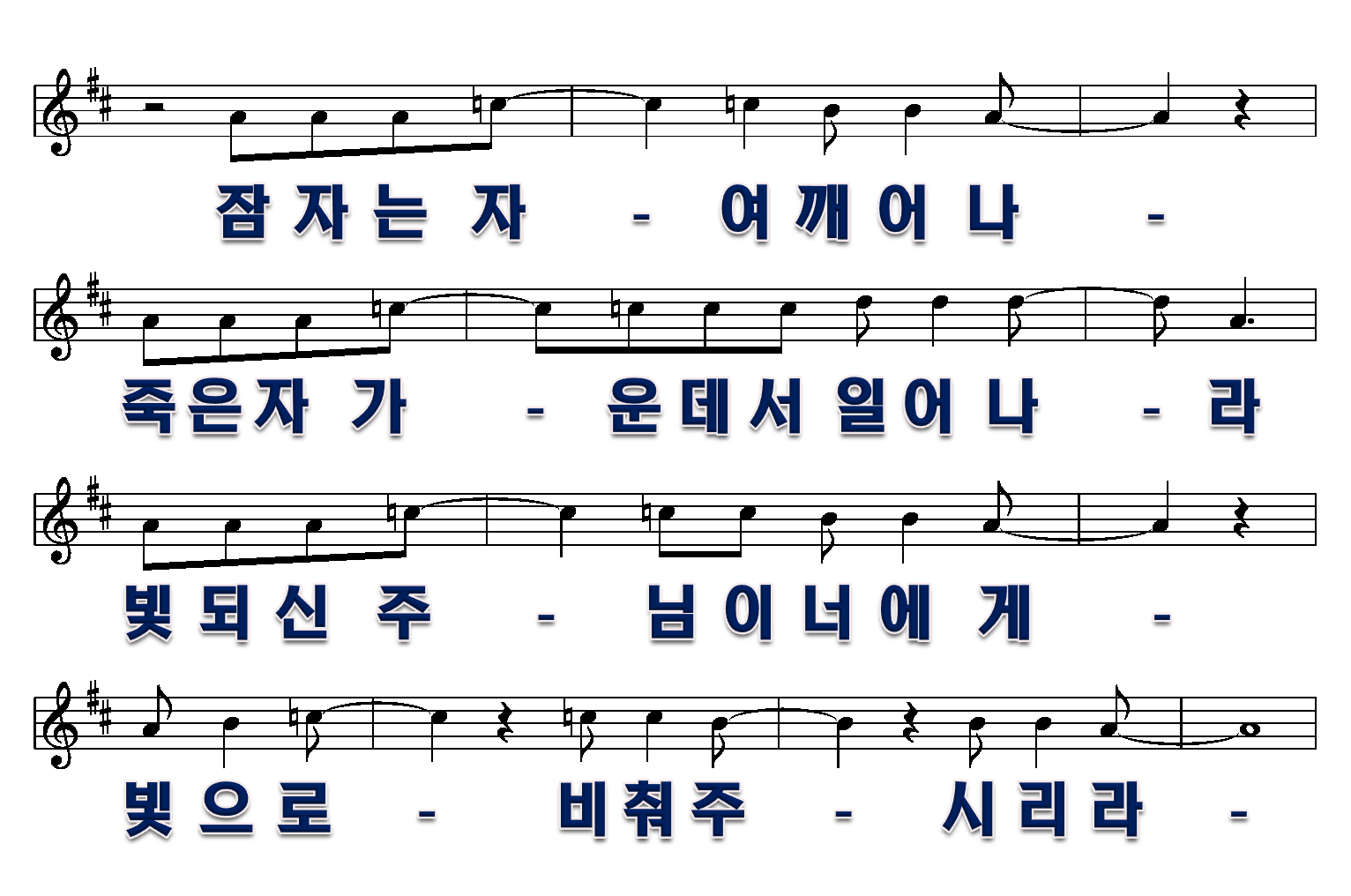 9/10
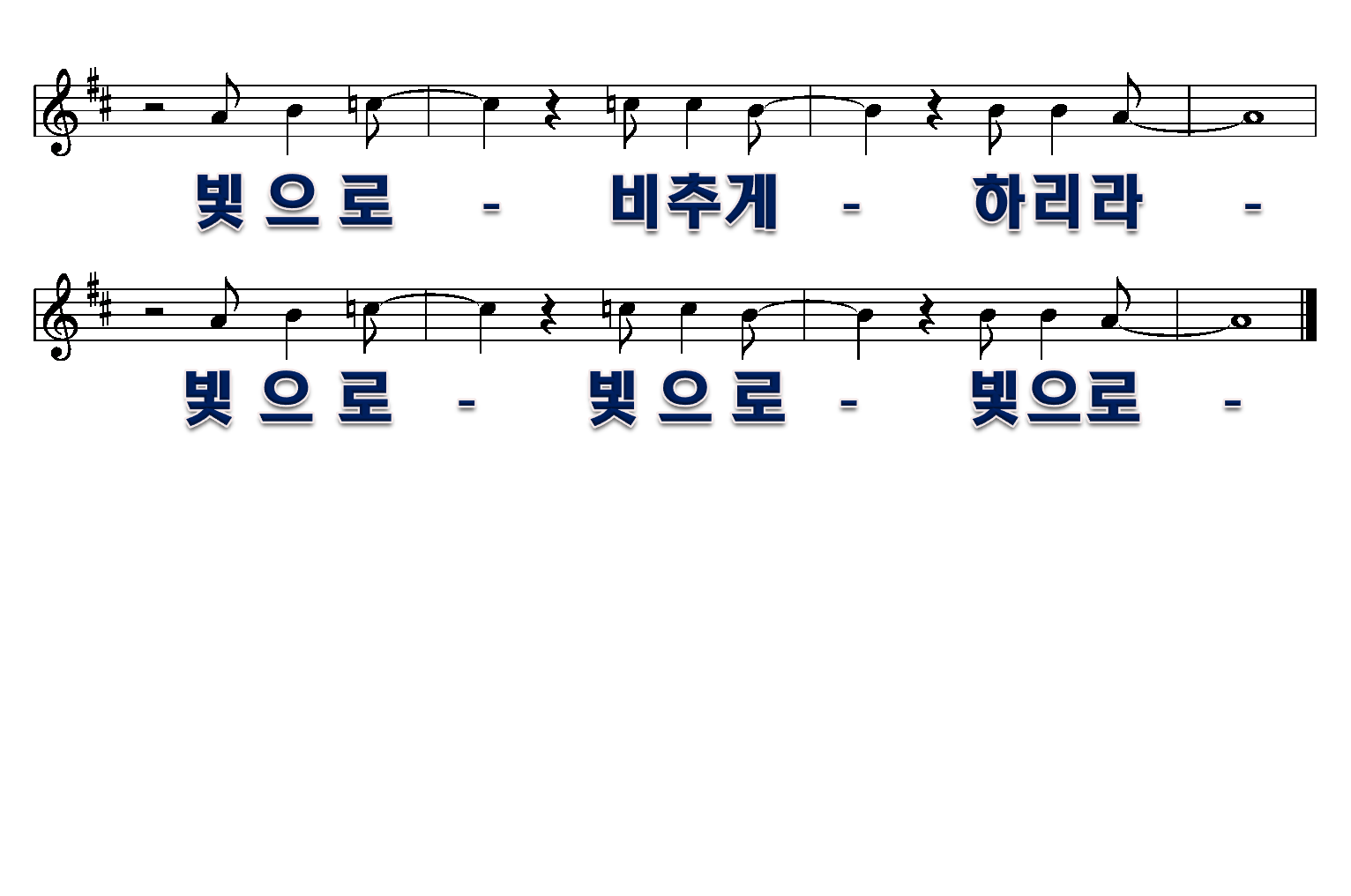 10/10